Использование онлайн-сервисов для создания интерактивных заданий при обучении детей в дистанционном формате
Савидов В.В.
Преимущества учебных платформ для дистанционного обучения
Дистанционные платформы применяют не только в образовании. Ими любят пользоваться крупные компании для корпоративного обучения своих сотрудников, репетиторы, тренеры и коучи, запускающие онлайновые проекты. 
Основные преимущества СДО:
04
01
Открывают возможности для обмена опытом между учителями
Сокращают расходы на обучение.
02
05
Дают подробную статистику по обучаемым
Дают свободный доступ к информации из любой точки мира
03
06
Есть возможность отслеживать прогресс в учёбе
Позволяют хранить большое количество обучающих материалов
Как выбрать образовательные платформы для дистанционного обучения
На что стоит ориентироваться при выборе электронной образовательной платформы для дистанционного обучения:
Возможность добавлять участников и управлять процессами
Удобный и интуитивно понятный  интерфейс.
Выбор образовательной платформы
Планирование уроков и настройка напоминаний в календаре
Возможность самостоятельно вносить изменения в учебный материал
Легкость при разработке тестов и проверочных заданий
Бесплатные образовательные платформы
Учи.ру
LearningApps
ЯКласс
OnlineTestPad
SkySmart
Российская электронная школа
Взнания
Яндекс учебник
LearningApps
(https://learningapps.org)
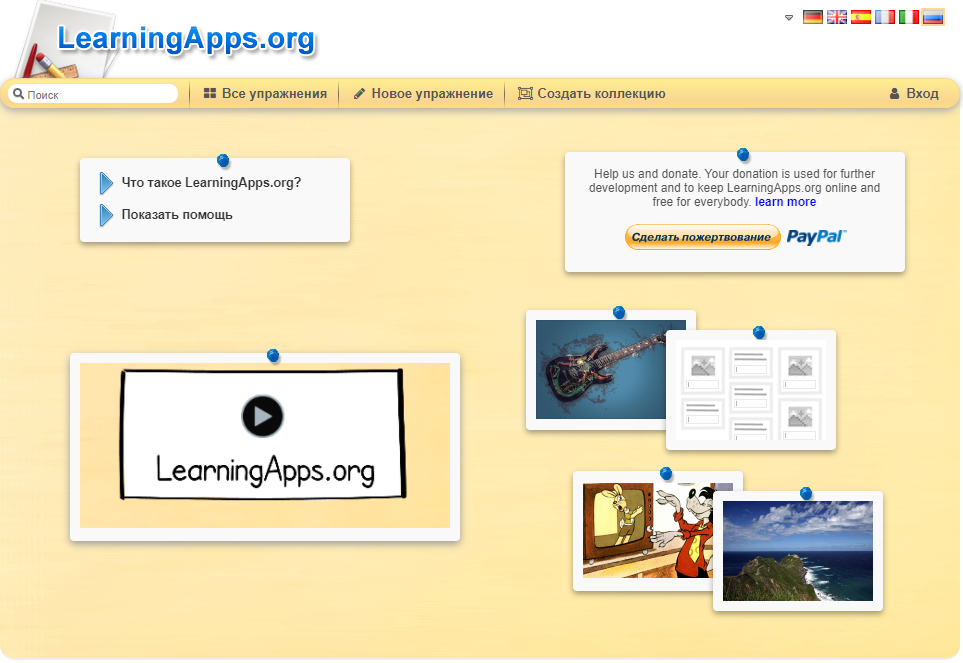 LearningApps – это сервис, на котором представлено 20 интересных упражнений в игровой форме с использованием интерактивных модулей.
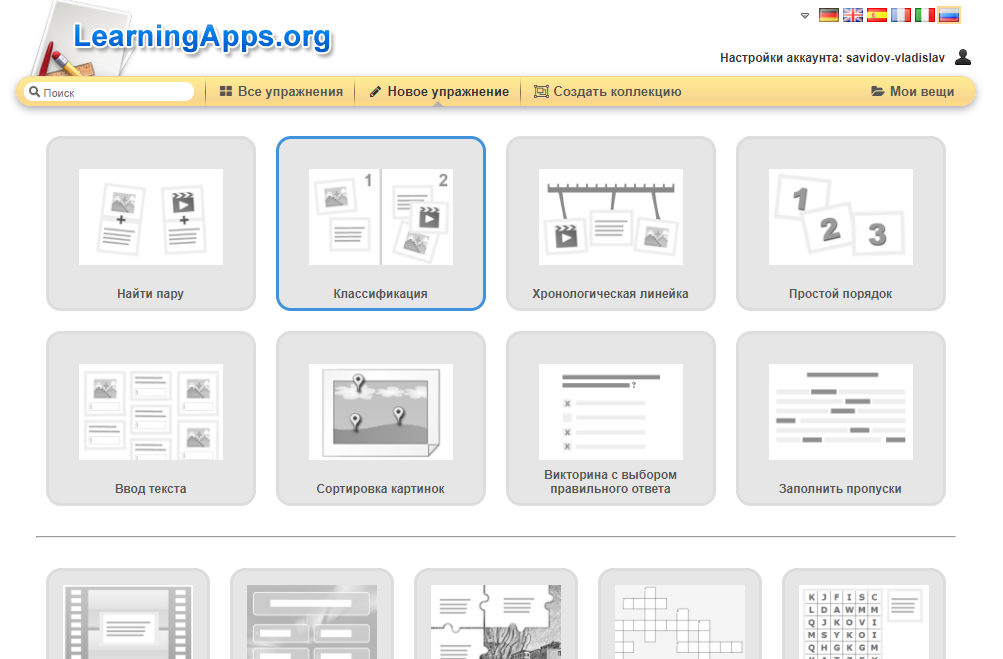 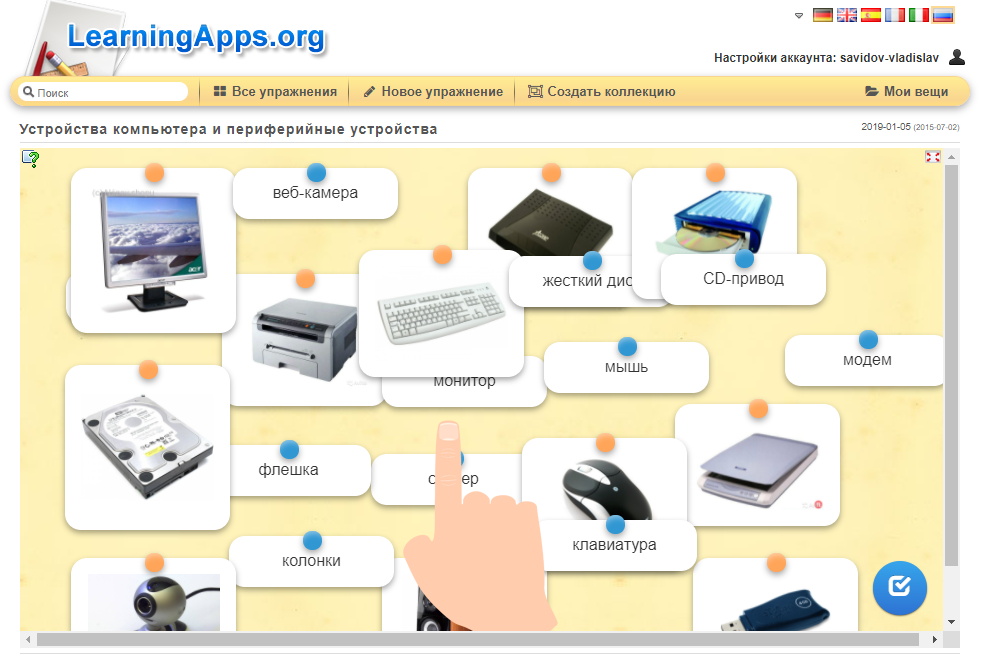 OnlineTestPad
(https://onlinetestpad.com)
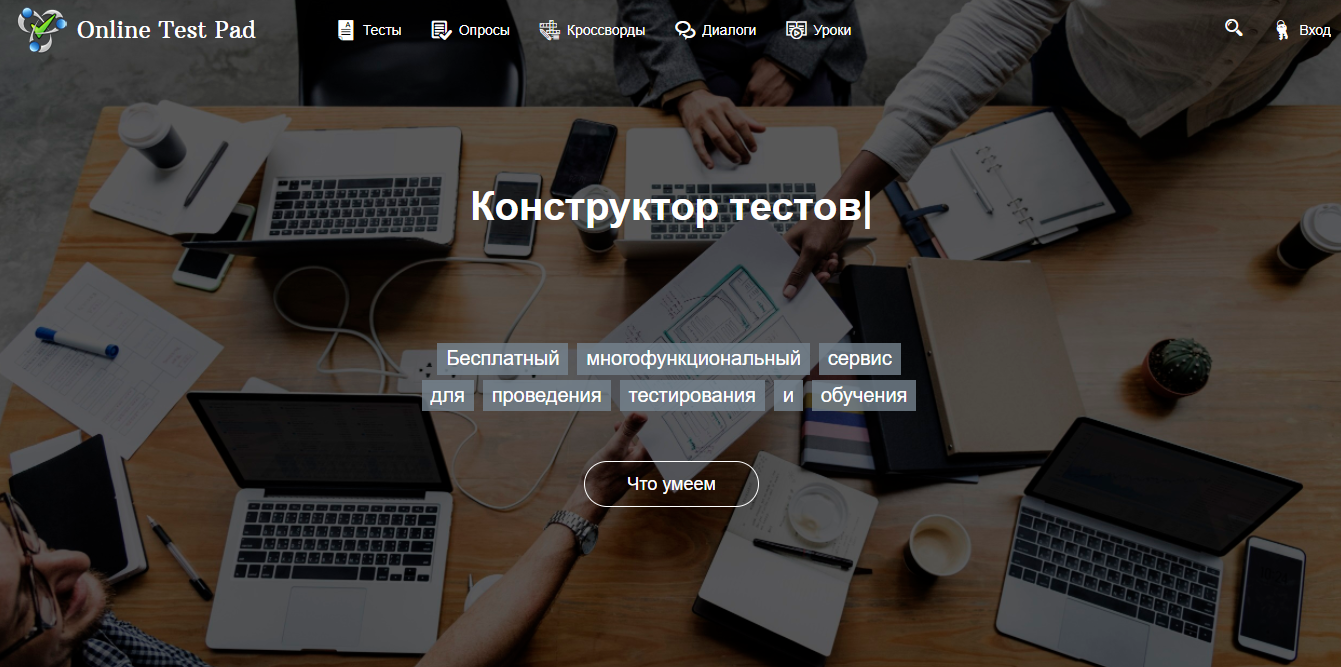 OnlineTestPad – это онлайн-конструктор позволяющий создавать тесты, кроссворды и опросы абсолютно на любые темы.
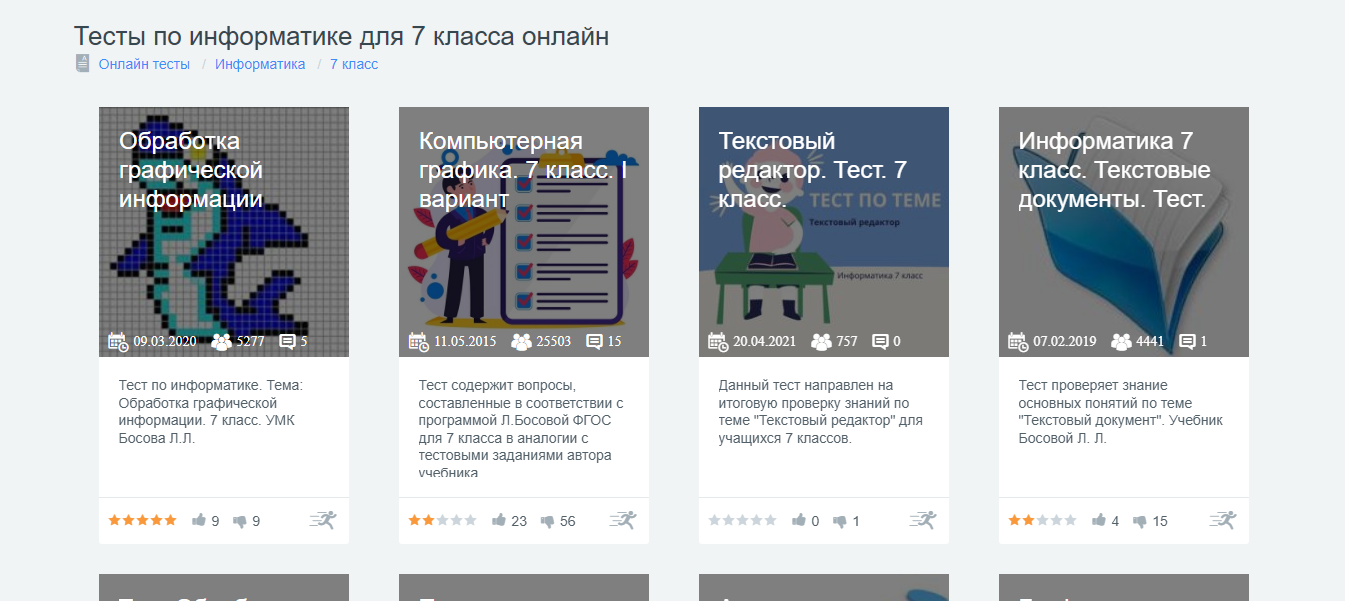 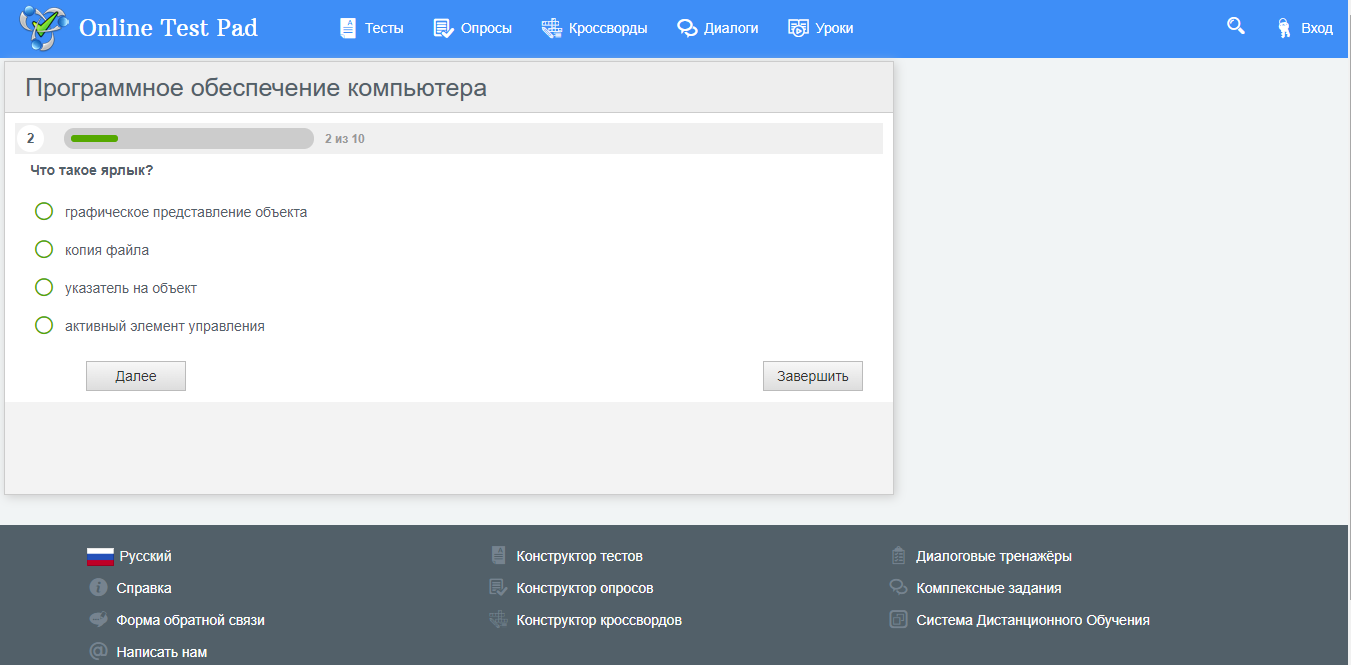 Российская электронная школа
(https:// resh.edu.ru)
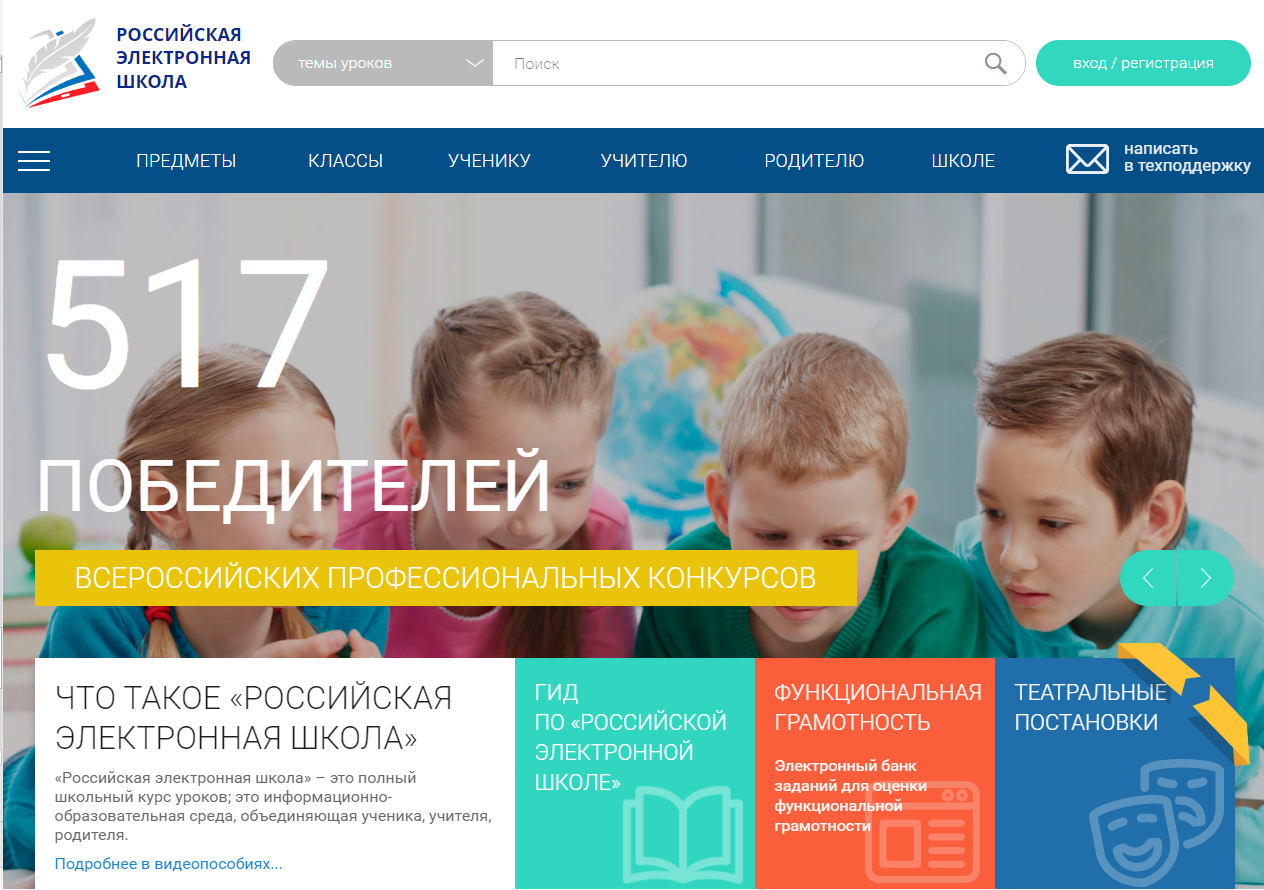 Российская электронная школа – это интерактивные уроки по всему школьному курсу с 1 по 11 класс представленные в виде опросов, презентаций и видеороликов.
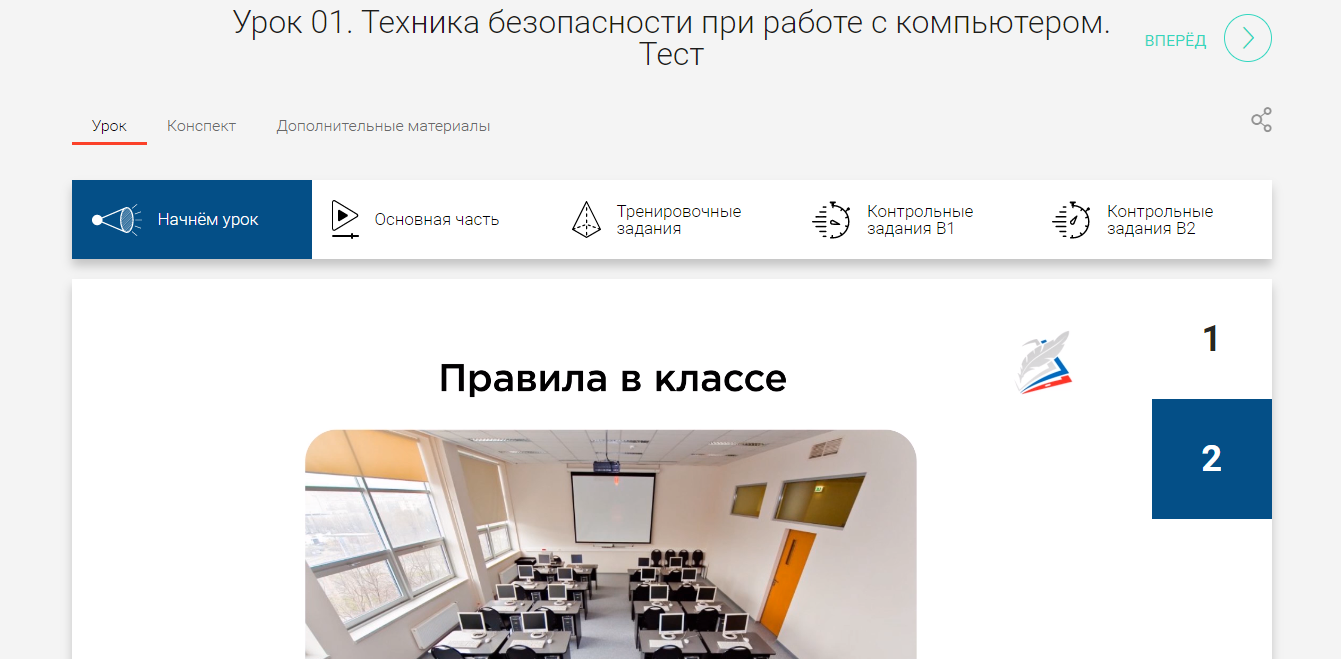 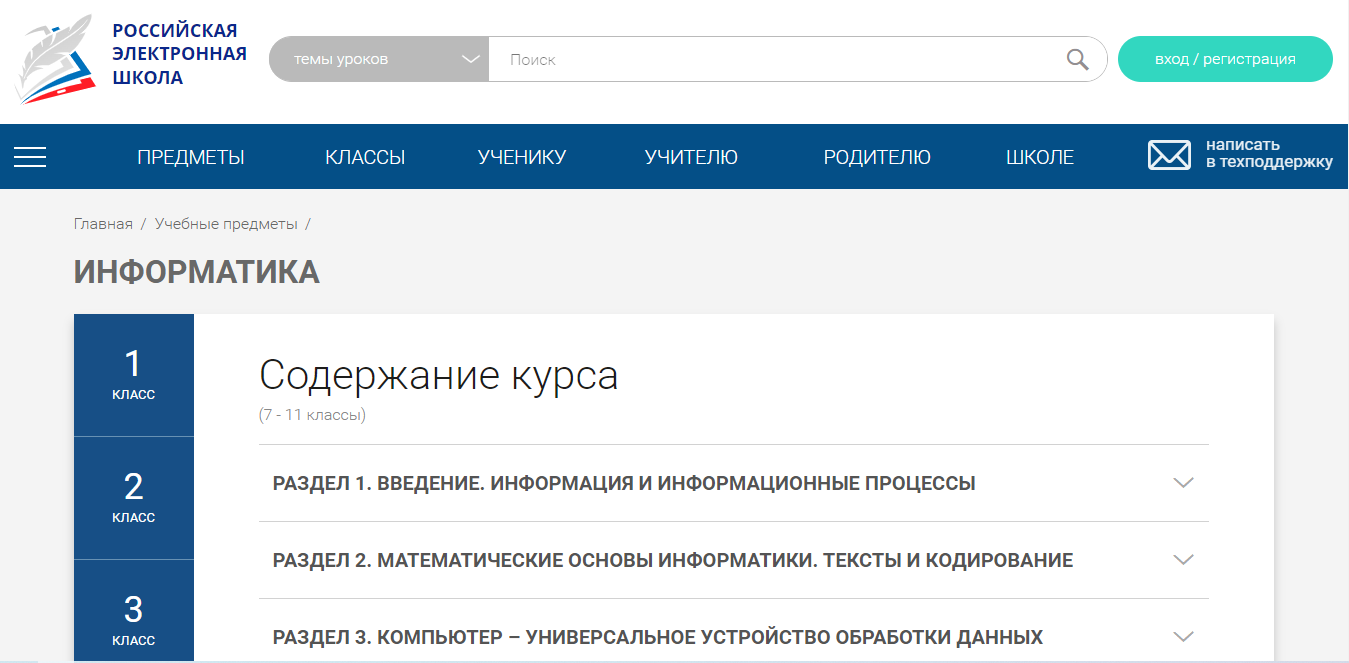 Как скачать видео с РЭШ
Яндекс учебник
(https:// education.yandex.ru)
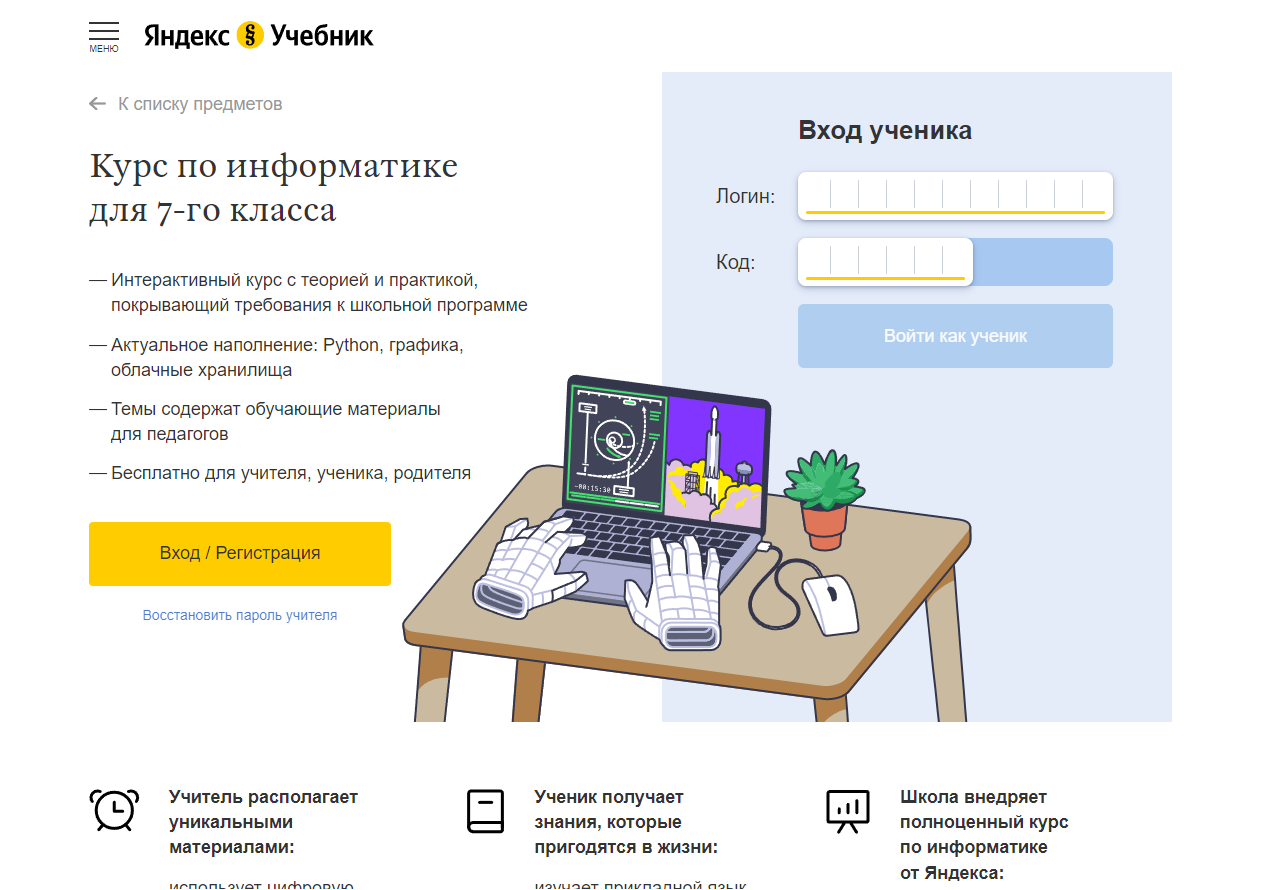 Яндекс учебник - это сервис позволяющий назначать и автоматически проверять домашние задания, отслеживать успеваемость как отдельных учеников так и всего класса.
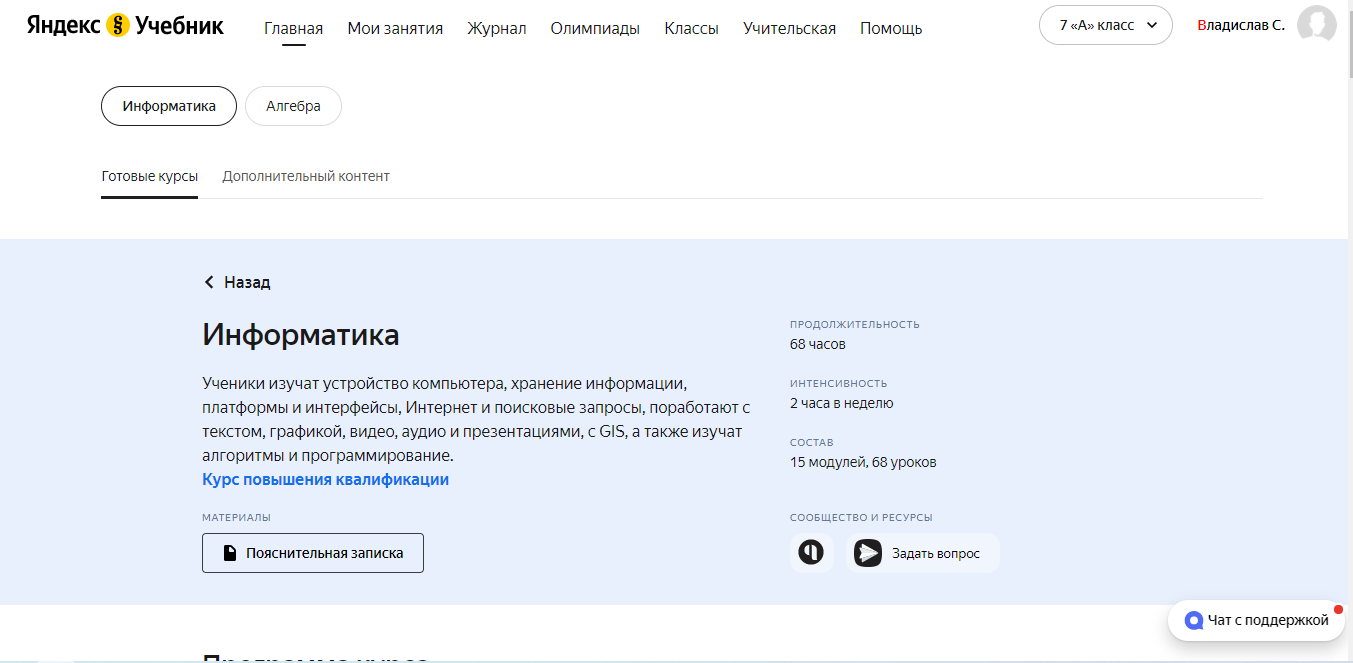 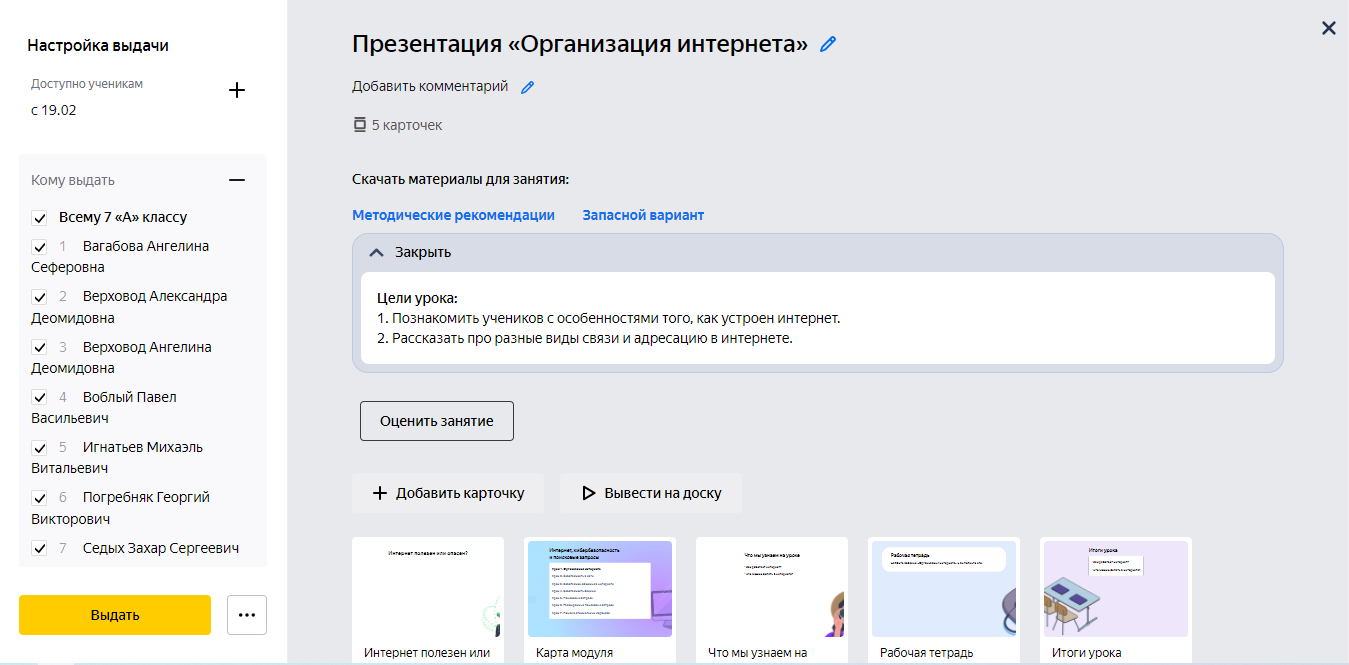 Учи.ру
(https:// distant.uchi.ru)
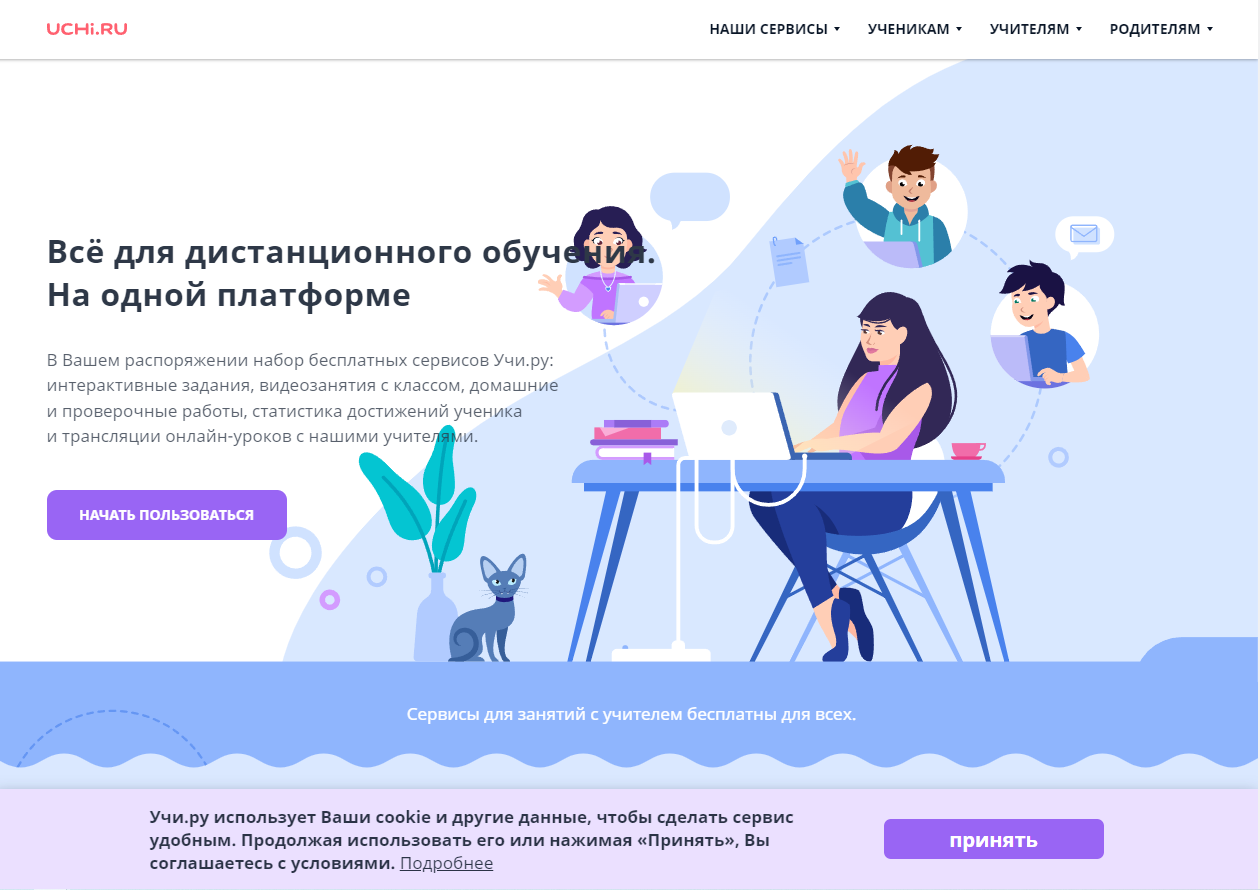 Учи.ру — это образовательная платформа, где ученики из всех регионов России изучают школьные предметы в интерактивной форме.
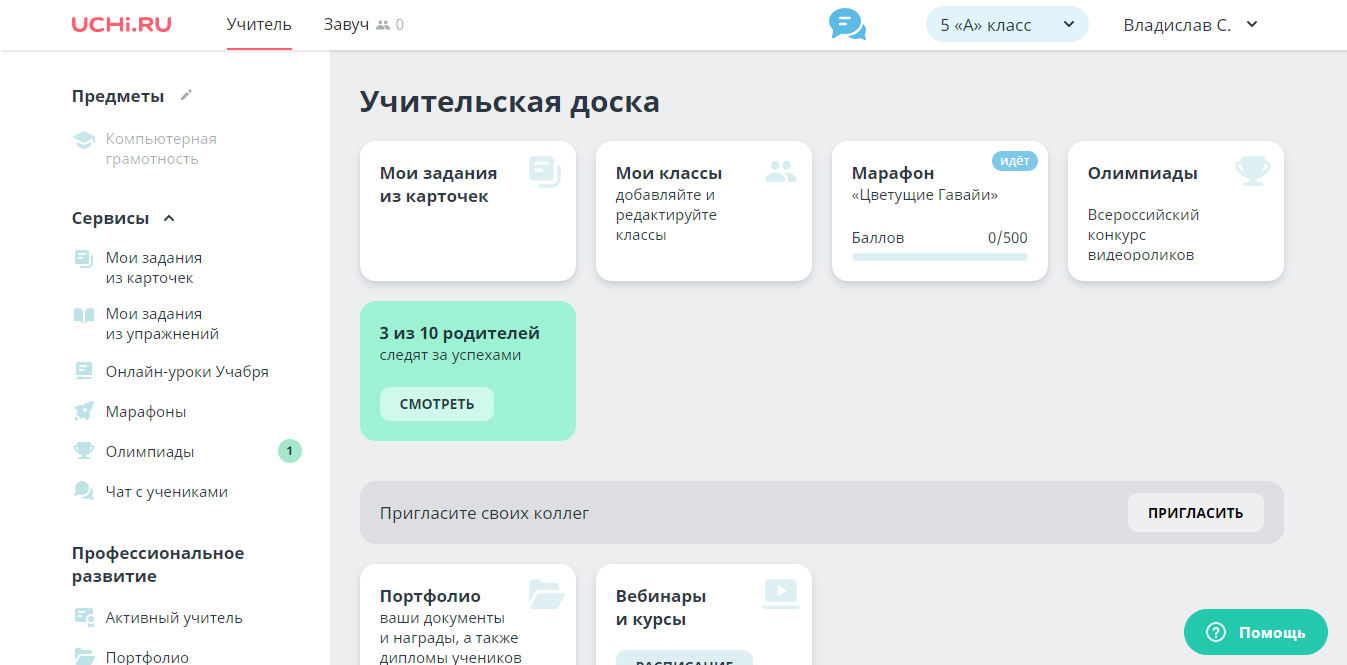 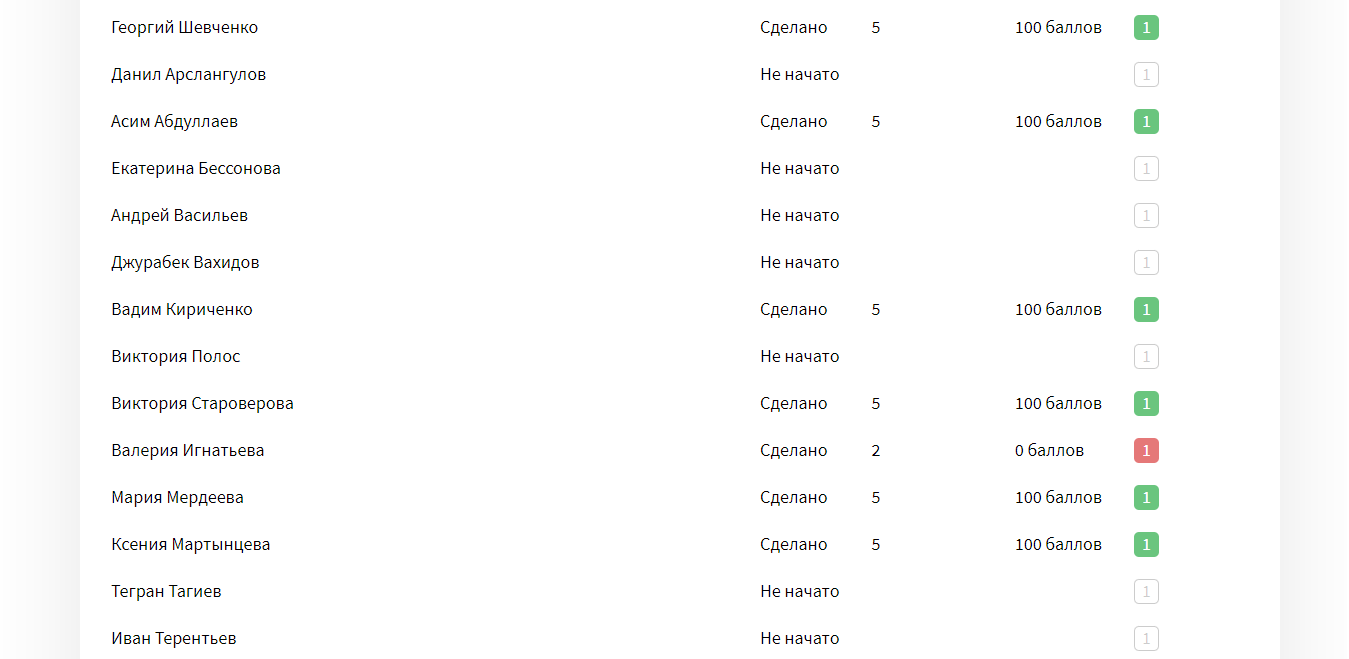 ЯКласс
(https:// www.yaklass.ru)
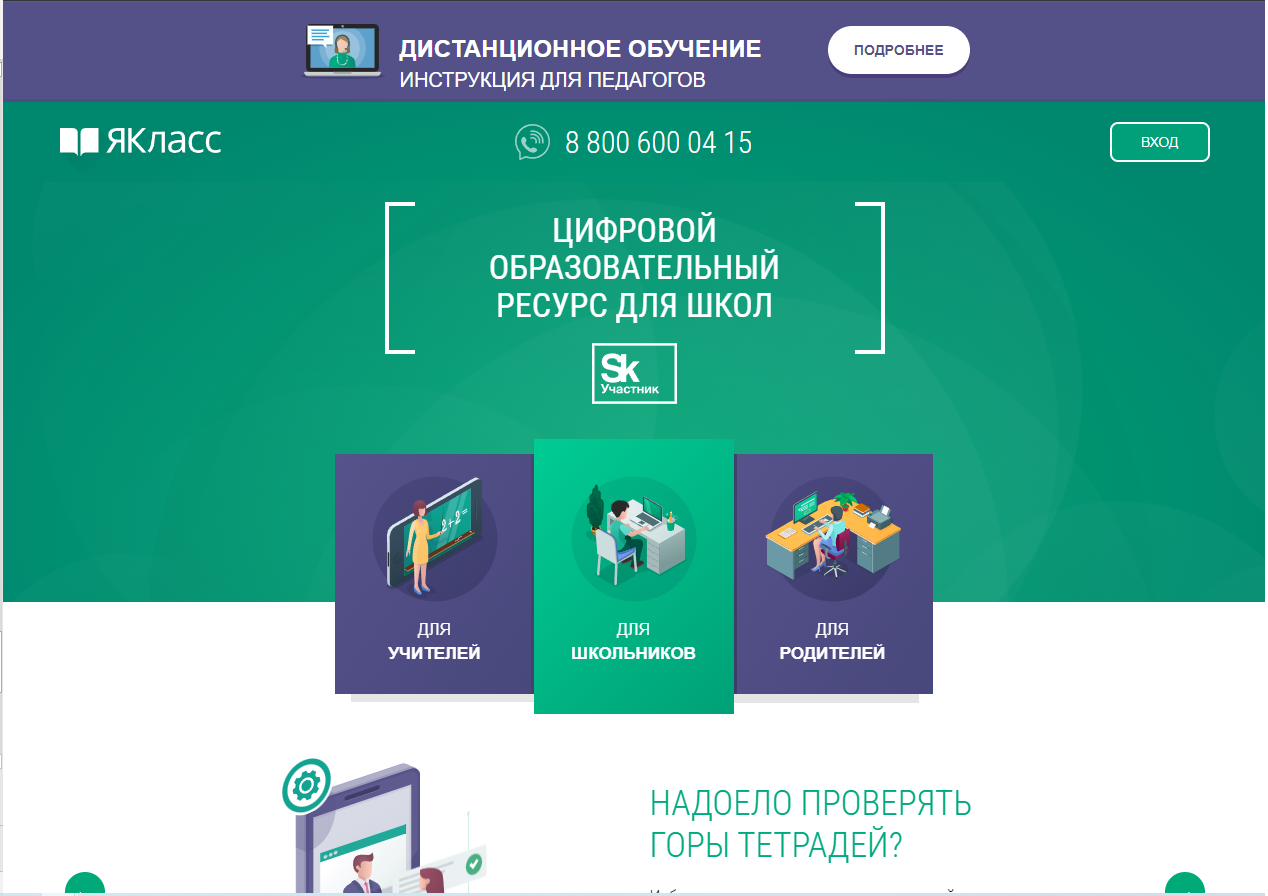 ЯКласс — это цифровой образовательный ресурс для прохождения учебной программы онлайн в рамках дистанционных тренингов для учеников.
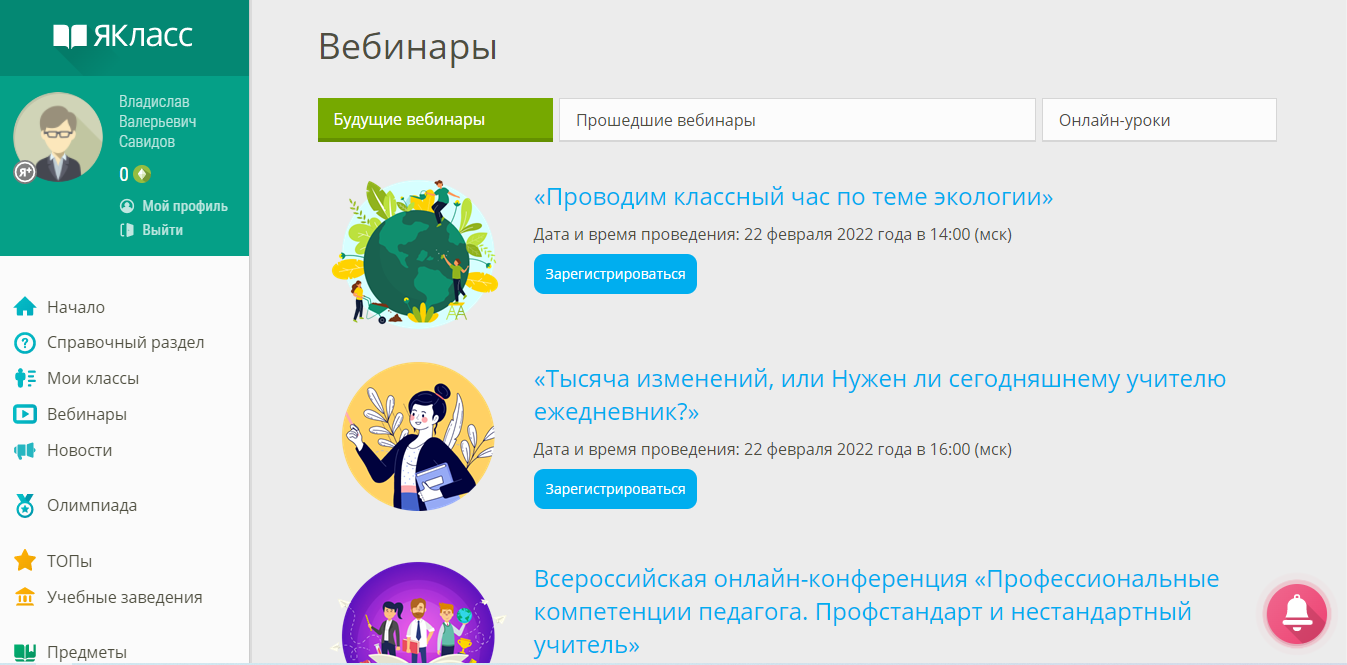 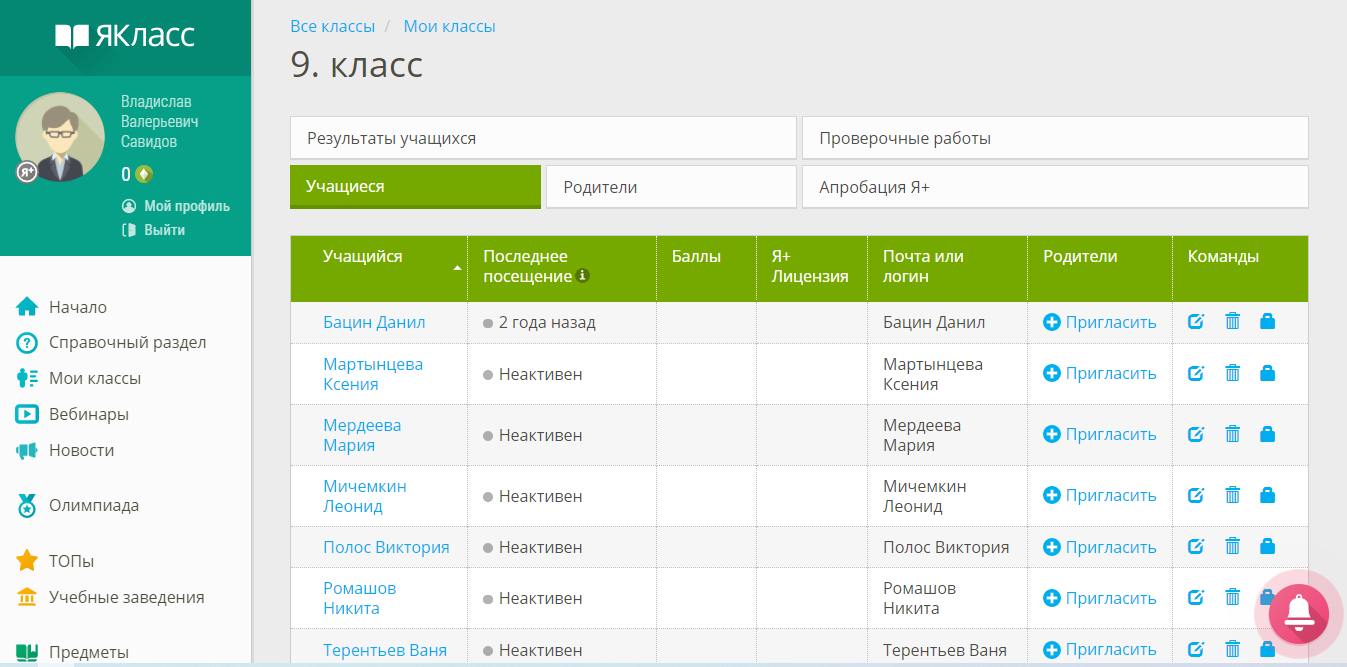 Взнания
(https://vznaniya.ru)
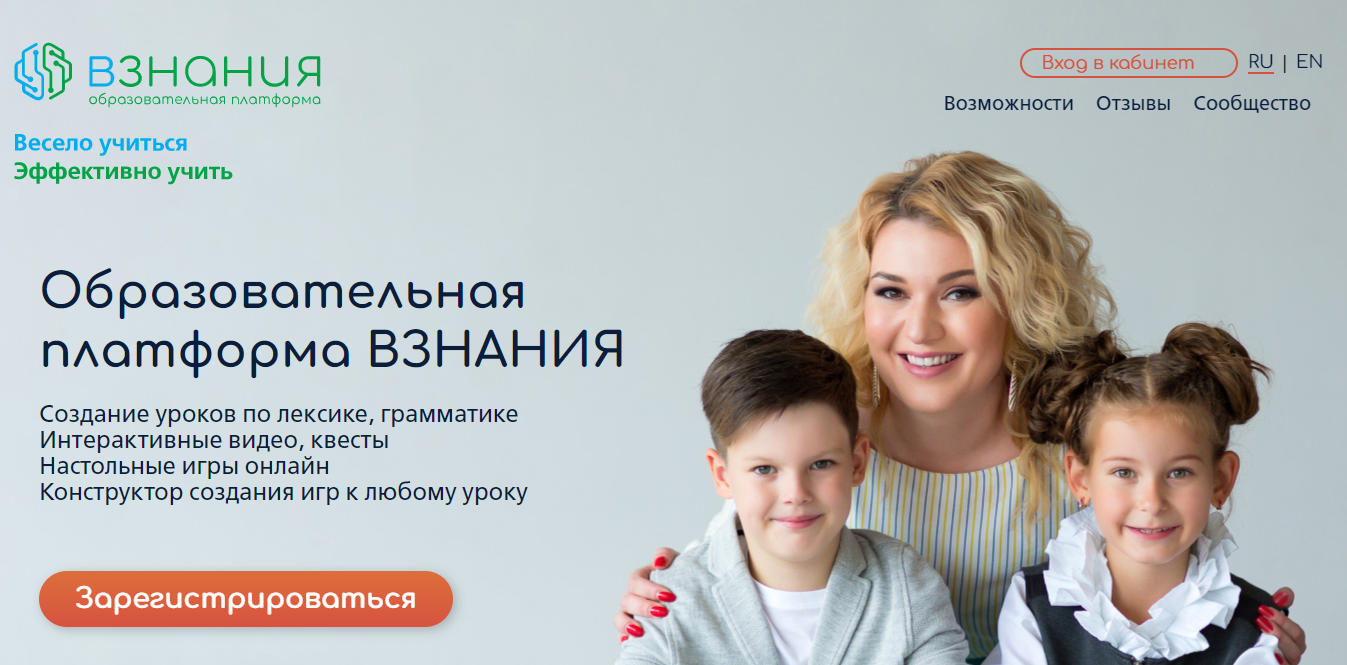 Взнания - это онлайн платформа для создания уроков, интерактивных видео, квестов, игр по любому предмету.
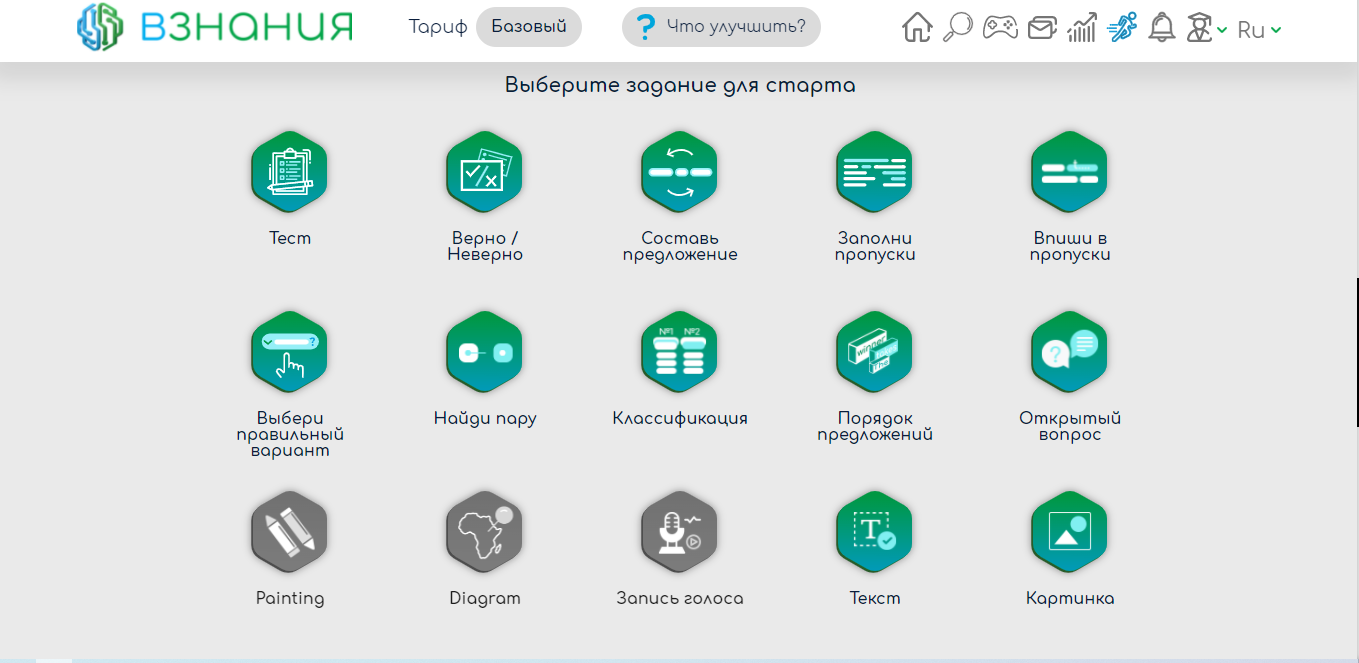 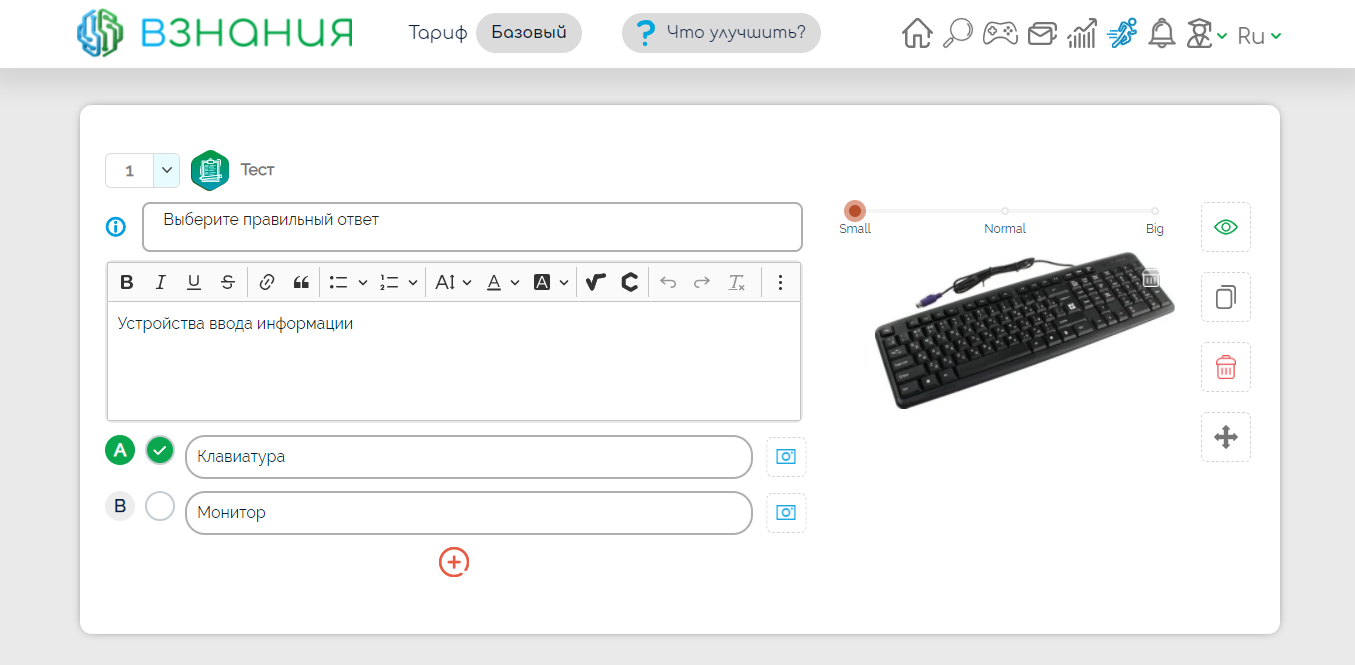 SkySmart
(https:// edu.skysmart.ru/login)
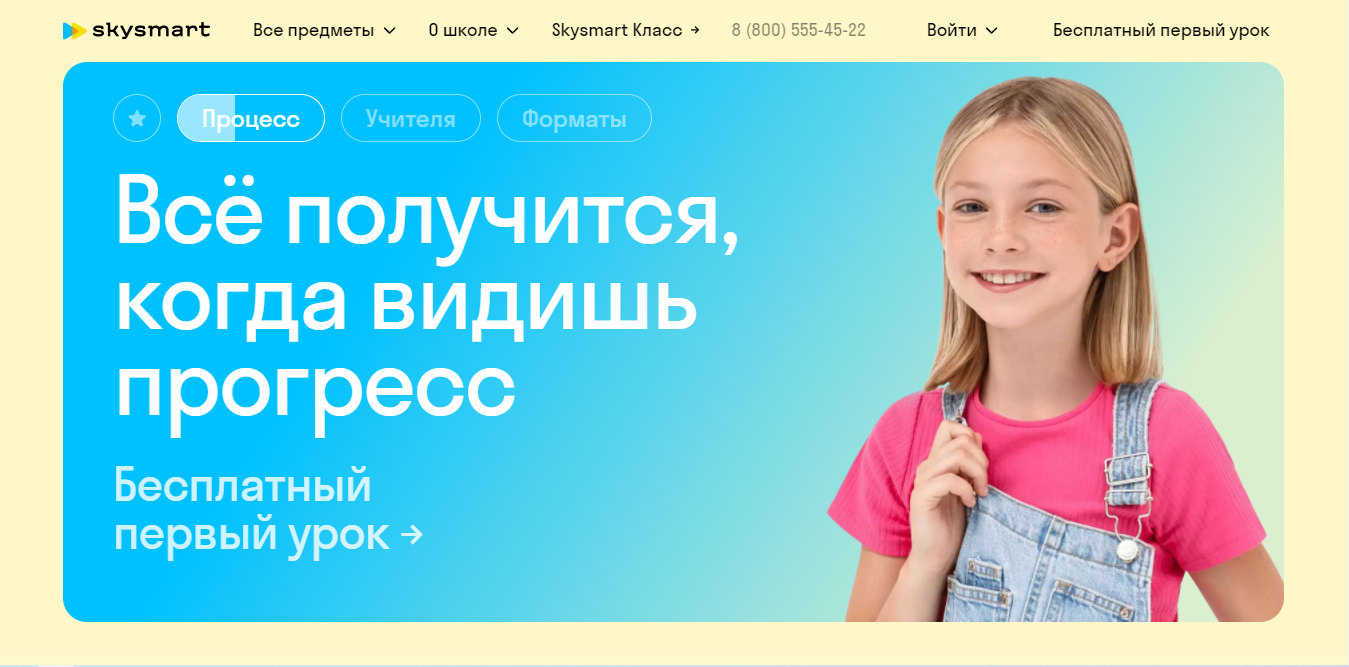 Skysmart – это интернет-платформа для обучения по различным дисциплинам: математика; обществознание; русский язык; физика; история; информатика..
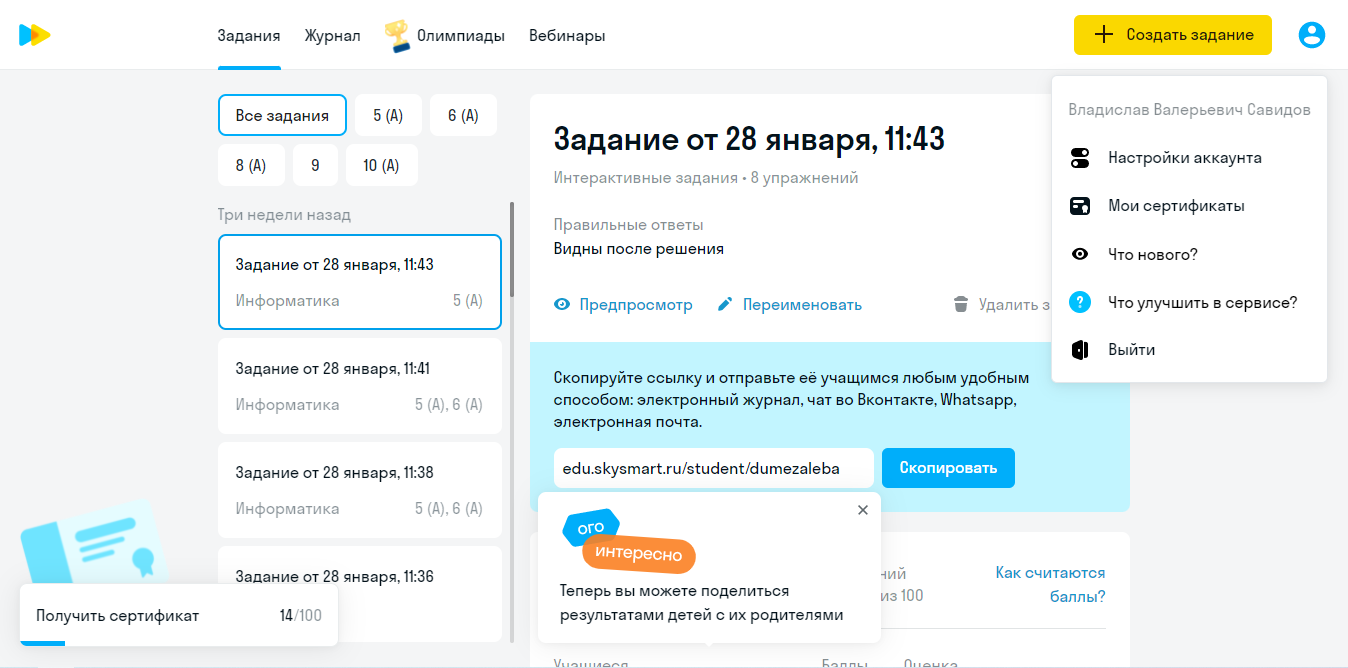 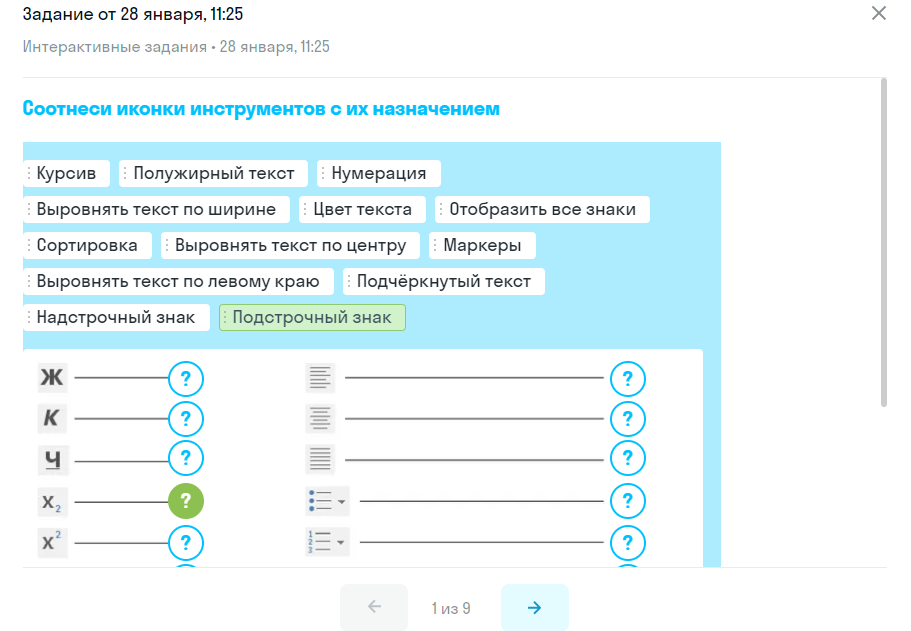 Цифровой образовательный контент
01
03
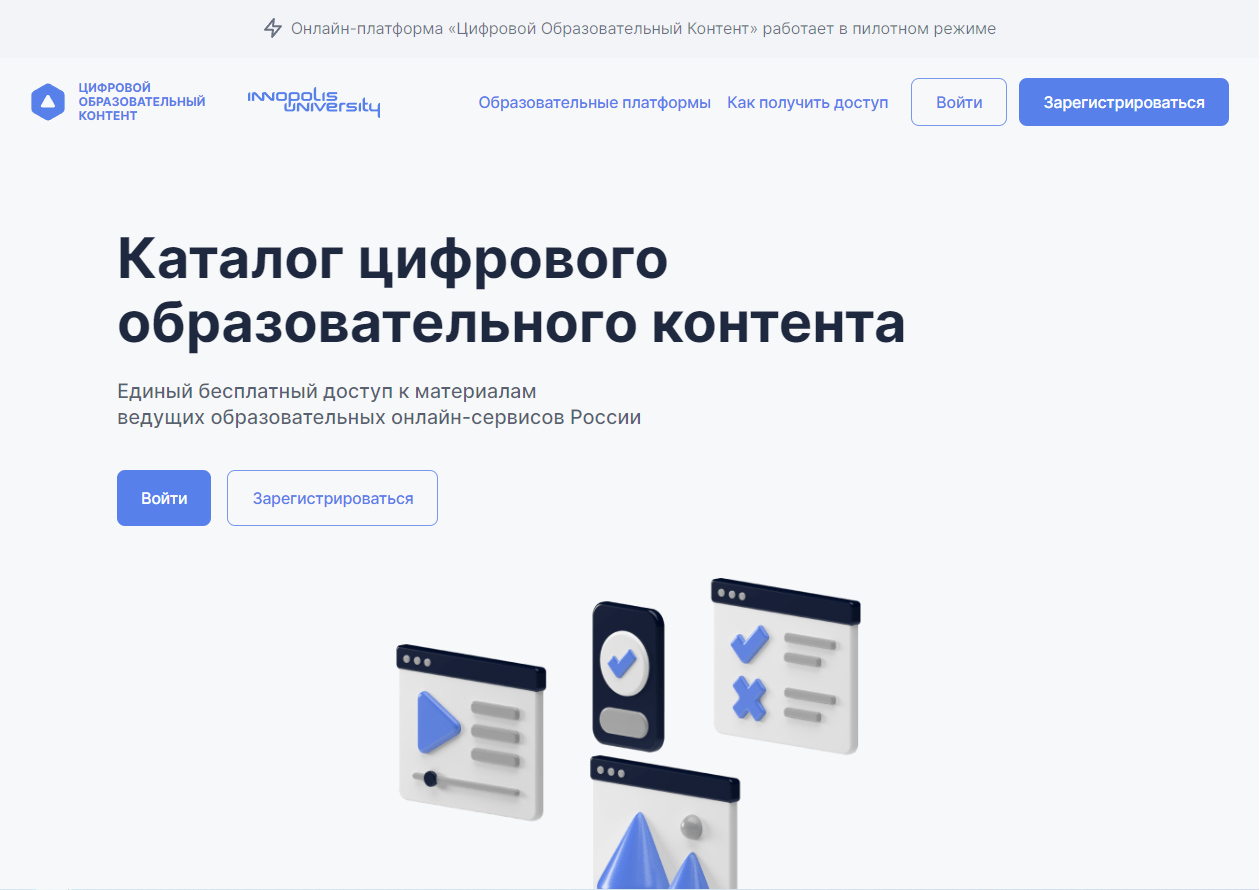 Подготовка к ВПР, ОГЭ, ЕГЭ, олимпиадам и проектным конкурсам
Помощь с выполнением домашнего задания, отслеживание успеваемости
04
02
Единый вход во все образовательные платформы
Сбор цифрового портфолио
Спасибо за внимание